Best Practices for 
Network Design Modeling
Thank you for joining us. We will be starting shortly.
Best Practices for 
Network Design Modeling
Welcome to the Webinar
Speakers Introduction
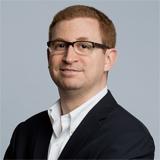 Dr. Russell Halper
Principal at End-to-End Analytics
PhD in Applied Mathematics from the University of Maryland
Passionate about developing actionable, pragmatic analytics that align closely with business processes to generate world-class results
Led teams to solve problems in supply chain, manufacturing, marketing, and in other data-driven business functions across a variety of industries

Dr. Nicole Taheri
Consultant at End-to-End Analytics
PhD in Computational and Mathematical Engineering from Stanford University 
Extensive experience applying operations research and mathematical modeling methods to find optimal solutions in a wide range of applications 
Work has centered around analyzing complex data to transform data insights into actionable recommendations that improve business processes
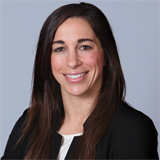 3
Agenda
Who We Are
Introduction to Network Design Problems
How to Use Optimization for Network Design
Formulation
Scenarios
Using the Model in Practice
Best Practices for Network Design MIP’s
Wrap-up and Questions
4
End-to-End Analytics at a Glance
DEEP EXPERIENCE: INDUSTRY & EDUCATIONAL
Deep Industry & Domain Expertise
14 Years; +80 Consultants; 1000+ Projects
Pragmatic Analytical Approach
+20 PhDs on Staff
Flexible & Collaborative Consulting Model
90% Repeat Customers
HIGH TECH
FOOD & BEV
CONSUMER
RETAIL
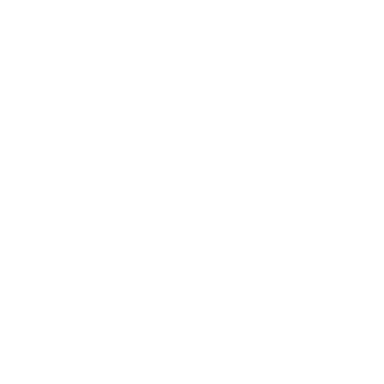 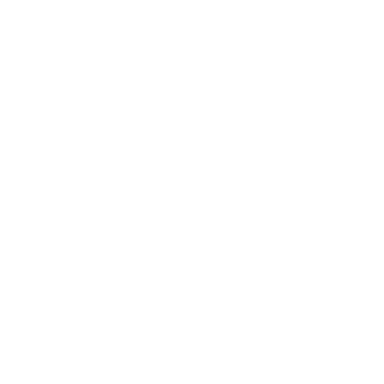 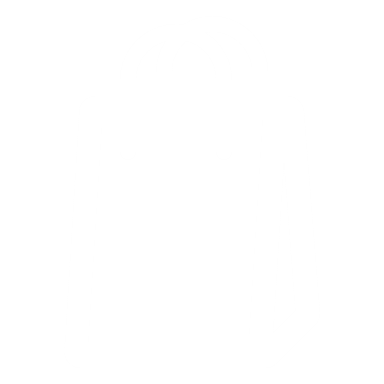 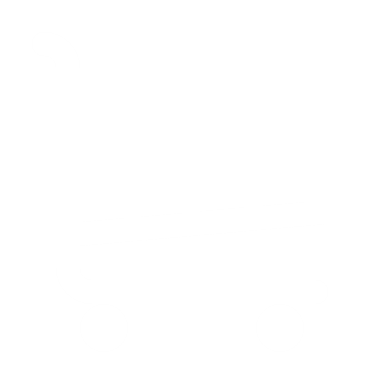 HIGH IMPACT DELIVERY ACROSS
WORLD-LEADING CLIENTS
3 of Top 5 PC Mfg.
Internet Search Leader
Top 3 Industrial Appliance
“Big 3” Automotive OEM
Largest Wine Maker Globally
3 of Top 10 Food & Bev
Global Beauty Brand
Leading Specialty Retailer
Top Apparel Brands
©  End-to-End Analytics, LLC – Confidential     |
5
©  End-to-End Analytics, LLC – Confidential     |
5
Extensive Experience Across the Business
- Inventory Optimization
- Risk Management
- S&OP
- Supply Planning
- Demand Planning
- Capacity & Network
- Replenishment
- Promotion Optimization
- Promotion Planning
- Price Execution
- Price Setting
- Pricing Strategy
- Comp & Equal Pay
- Staff Planning
- Recruiting
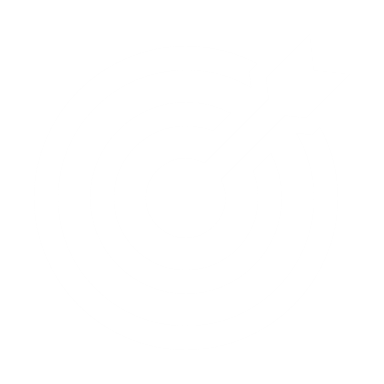 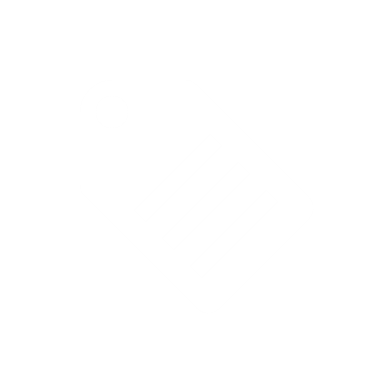 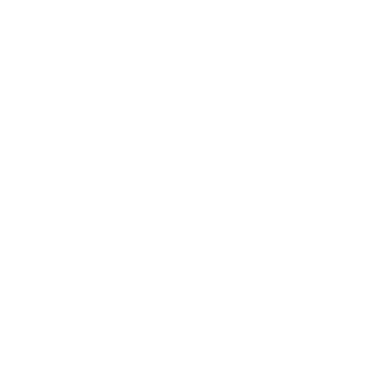 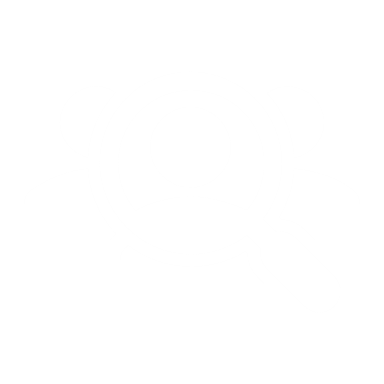 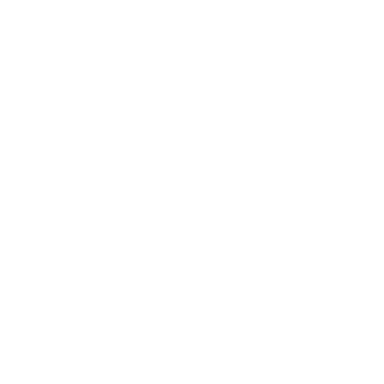 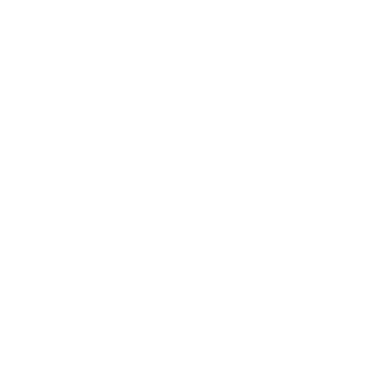 Sales & Marketing
Pricing & Promotion
Customer 
Service
Human Resources
Data 
Science
Supply Chain
- Scan-based Trading
- SKU Rationalization
- Cross-Sell / Up-Sell
- Experimental Design
- Media Effectiveness
- Marketing Mix Modeling
- Sales Forecasting
- Reverse Logistics
- Service Part
- Churn Management
- Customer Journey
- Social Influence
- Internet Of Things
- Machine Learning
- Data Architecture
©  End-to-End Analytics, LLC – Confidential     |
6
Network Design Problems
Optimization is a useful tool in planning many different types of networks:
Communication network design
Supply chain network design
Traffic and road planning
Humanitarian relief efforts
Emergency services planning
7
Network Design Problems
Optimization is a useful tool in planning many different types of networks:
Communication network design
Supply chain network design
Traffic and road planning
Humanitarian relief efforts
Emergency services planning
8
Supply Chain Network Design
There are many “flavors” of supply chain network design problems. These problems help organization understand:
What physical assets (factories, DC’s, manufacturing equipment) to invest in and when
The selection and quantity of products to be manufactured at or sourced from each production site or supplier
Determining optimal routing (i.e., shipping) of supply to satisfy customer demand
How to achieve the above objectives while satisfying a variety of business constraints
Production Sites/
Suppliers
Distribution 
Centers (DC’s)
Customers
9
Sample Problem: Network Design MIP
Make 20 cookie varieties
Use 40 ingredients
12 cookie bakeries
27 cookie distribution centers (DCs)
356 store branches
The Cookie Mobsters
they hired us!
The Cookie Mobsters™  want to cut down on costs and                              to determine the lowest-cost design of their cookie distribution process
10
An Offer We Couldn’t Refuse…
network design!
Don Chocolateone
(The Boss)
Chip Chocolateone
(The Boss’ Son)
Chip Chocolateone is an associate at The Cookie Mobsters™ and he’s been promised a promotion if he can cut down on costs in the way cookies are made and shipped
11
Chip Choptimization!
Objective: Redesign physical cookie network to minimize costs
Costs to consider:
Transportation costs
Costs of having each DC open
Production costs for each cookie at each bakery
Labor costs
Decisions:
Which cookies to bake at each bakery
Shipping path from bakeries to DCs to stores
Which DCs (if any) to close
Constraints:
Meet demand
Don’t exceed production or inventory capacity at any site
Adhere to physical limits of transportation network
12
Problem Formulation
minimize


subject to
(transportation cost + cost of open plants + production costs + labor costs)



meet cookie demand at each store
don’t exceed production or inventory capacity at any site
adhere to physical limits of transportation network
=
Chip Chocolateone
(wants to become a made man in network design)
13
Problem Formulation: Objective Function
Input parameters:
Decision variables:
Ci     ϵ  R   cost parameter for feature i
Ds, c  ϵ  R   cookie c demand at store s

U j     ϵ  R   physical upper bound of feature j
pb, c ϵ  R  cookie c production at b
fb,d,c ϵ  R  cookie c flow from b to d
fd,s,c ϵ  R  cookie c flow from d to s
1    if DC d is open
0    otherwise
zd =
1    if L1 → L2 lane is open
0    otherwise
xL1,L2 =
∑b,d (Ctb,d ॱ ∑c fb,d,c ) + ∑d,s (Ctd,s ॱ ∑c fd,s,c ) + ∑d (COd ॱ zd )  + ∑b,c (CPb,c + CLb,c )ॱ pb,c
minimize
transportation costs
open DC costs
production & labor costs
14
Problem Formulation: Physical Constraints
Input parameters:
Decision variables:
Ci     ϵ  R   cost parameter for feature i
Ds, c  ϵ  R   cookie c demand at store s

U j     ϵ  R   physical upper bound of feature j
pb, c ϵ  R  cookie c production at b
fb,d,c ϵ  R  cookie c flow from b to d
fd,s,c ϵ  R  cookie c flow from d to s
1    if DC d is open
0    otherwise
zd =
1    if L1 → L2 lane is open
0    otherwise
xL1,L2 =
∑c pb,c       ≤ Upb         ∀ b        
∑c fb,d,c     ≤ Ufb,d        ∀ b,d
∑c fd,s,c     ≤ Ufd,s         ∀ d,s
 ∑b,c fb,d,c   ≤ UId         ∀ d
production capacity
bakery to DC lane capacity 
DC to store lane capacity
inventory capacity
15
Problem Formulation: Flow Constraints
Input parameters:
Decision variables:
Ci     ϵ  R   cost parameter for feature i
Ds, c  ϵ  R   cookie c demand at store s

U j     ϵ  R   physical upper bound of feature j
pb, c ϵ  R  cookie c production at b
fb,d,c ϵ  R  cookie c flow from b to d
fd,s,c ϵ  R  cookie c flow from d to s
1    if DC d is open
0    otherwise
zd =
1    if L1 → L2 lane is open
0    otherwise
xL1,L2 =
pb,c       = ∑d fb,d,c     ∀ b, c
∑b fb,d,c = ∑s fd,s,c     ∀ d, c
∑d fd,s,c = Ds,c           ∀ s, c
production = bakery out flow
DC inflow = DC outflow
DC outflow = demand
16
Problem Formulation: Indicator Constraints
Input parameters:
Decision variables:
Ci     ϵ  R   cost parameter for feature i
Ds, c ϵ  R   cookie c demand at store s

U j     ϵ  R   physical upper bound of feature j
pb, c ϵ  R  cookie c production at b
fb,d,c ϵ  R  cookie c flow from b to d
fd,s,c ϵ  R  cookie c flow from d to s
1    if DC d is open
0    otherwise
zd =
1    if L1 → L2 lane is open
0    otherwise
xL1,L2 =
zd   ≥   xb,d                ∀ b,d 
        zd   ≤   ∑b xb,d            ∀ d
Mॱ  xb,d   ≥   ∑c fb,d,c          ∀ b,d 
      xb,d    ≤   M ॱ ∑c fb,d,c   ∀ b,d
if there is outflow, the DC is open
if there is no outflow, the DC is closed
if there is flow, the lane is open
if there is no flow, the lane is closed
17
Problem Formulation
Input parameters:
Decision variables:
Ci     ϵ  R   cost parameter for feature i
Ds, c ϵ  R   cookie c demand at store s

U j     ϵ  R   physical upper bound of feature j
pb, c ϵ  R  cookie c production at b
fb,d,c ϵ  R  cookie c flow from b to d
fd,s,c ϵ  R  cookie c flow from d to s
1    if DC d is open
0    otherwise
zd =
1    if L1 → L2 lane is open
0    otherwise
xL1,L2 =
∑b,d (Ctb,d ॱ ∑c fb,d,c ) + ∑b,d (Ctd,s ॱ ∑c fd,s,c ) + ∑d (COd ॱ zd )  + ∑b,c (CPb,c + CLb,c )ॱ pb,c
minimize
subject to
∑c pb,c  = ∑d fb,d,c ∀ b, c
∑b fb,d,c = ∑s fd,s,c ∀ d, c
∑d fd,s,c = Ds,c       ∀ s, c
∑c pb,c      ≤ Upb   ∀ b      
∑b,d fb,d,c  ≤ Ufb,d ∀ b,d
∑d,s fd,s,c  ≤ Ufd,s ∀ d,s
 ∑b,c fb,d,c ≤ UId   ∀ d
zd  ≥  xb,d                     ∀ d 
zd  ≤  ∑b xb,d                ∀ d
Mॱ  xb,d  ≥  ∑c fb,d,c       ∀ b,d 
xb,d  ≤   M ॱ ∑c fb,d,c      ∀ b,d
flow constraints
indicator constraints
physical limit constraints
18
Gurobi Model
This problem can be modeled in Gurobi!
The solution will give 
which DC’s to open
the optimal combination and quantities of cookies made at bakeries
how to ship cookies from the Bakeries to DC’s, and from DC’s to Stores
all while meeting demand and staying within the physical limits of the system

This is a Mixed-Integer Linear Program (MILP): There are bother binary and continuous variables
The more binary variables there are, the harder it may be to find an initial feasible point and an optimal solution, and the longer the problem may take to solve
19
Using a Model in Practice
In practice, solving the problem usually isn’t as uncomplicated as simply solving the model
Business knowledge and/or consumer preferences, or uncertainty in the future usually lead to:
A few different cases (or scenarios) that to consider implementing
20
Defining Scenarios
Baseline Scenario: Structure input data and constraints to simulate the current state
Greenfield Scenario: What decisions would the model make ignoring the current state of the business
Business Scenarios: Using the model to answer pragmatic business questions in an optimal manner
Don and Chip know the cookie business better than anyone. They also have preferences among bakeries and store managers that might influence the ‘optimal’ solution.
21
Baseline Scenario Considerations
Why have a baseline scenario?
Tune and validate the model against the current state of the business
Provide a method to measure the cost savings from the model
Cost Savings = (Baseline Objective Function) – (Optimal Solution)
Key considerations of creating a baseline scenario:
Goal is often to fix the model variables to match historical behavior
Often times, historical behavior will violate constraints necessitating either massaging of the data, or changing to soft constraints
Sometimes one may want to do a “Light” baseline, where key decisions are fixed and the model optimizes around them (e.g., fix DC’s and optimize transportation)
This can help to not overstate the model savings by eliminating execution issues from being measured in the baseline
22
Baseline Scenario
Baseline Scenario:
Structure input data and constraints to simulate the current state
Add constraints so that the bakeries and DCs that are currently open are forced open, and the production and flow variables are as close to historical values as possible
All snickerdoodles were made in Chicago
67% of biscotti made in NYC
(Chip, in charge)
New Jersey stores only serviced by Atlantic City DC
23
Baseline Scenario
Baseline Scenario:
Structure input data and constraints to simulate the current state
Add constraints so that the bakeries and DCs that are currently open are forced open, and the production and flow variables are as close to historical values as possible
Let pb,c be the actual amount of production of cookie c at bakery b in the last time period. Add:

to constraints:        pb,c  =  pb,c + εb,c

to objective:           + W ॱ  ∑b,c |εb,c|
can add similar constraints for flow variables
24
Greenfield Scenario
We solve the optimization problem and get a solution!
High-level Recommendations:
Close the main DC in Chicago
All cookies at the store in New York are received from the DC in Atlantic City
Make all peanut butter cookies (PBCs) at the bakery in New Jersey
(Nicole)
(Chip, anxious)
(Russell)
25
Business Scenario 1: Pragmatic Solution
We can’t close the main DC in Chicago! It’s our flagship DC!
The bakery boss in New Jersey is allergic to peanuts, we can’t make PBCs there!
There might be a limit to how many cookies we can ship from Chicago to New York, because those families branches don’t always get along.
(Chip, stresed)
26
Business Scenario 1: Pragmatic Solution
Okay, okay! We’ll force the Chicago DC to remain open, say no PBCs can be made in New Jersey, and limit cookies from Chicago to New York.
(Chip,
skeptical)
Create Scenario 1, where:
the Chicago DC to constrained be open
no PBCs are made in New Jersey
only 10% of Chicago-baked cookies go to NYC
Add the conditional constraints:
zCHI =  1
 ∑b pNJ,PBC = 0 
0.1ॱ ∑c pCHI,c ≥ ∑cfCHI,NYC,c
27
Business Scenario 2: New DC Placement
We need to build a new DC. Tell me where.
(Chip,
overwhelmed)
28
Business Scenario 2: New DC Placement
‘Cupcake’ Frank Napolitano
(Naples Bakery Manager)
Joey ‘Sugar’ Marciano
(Sicily Bakery Manager)
The boss has two favorite bakery managers, and he wants to promote one of them by putting them in charge of a DC too. Chip needs to know which gangster manager should get the DC, objectively based on cost.
(All of us, on edge)
29
Business Scenario 2: New DC Placement
Luckily, the solution is clear cut and we won’t get whacked: we save 17 G’s by putting the new DC in Naples
30
Business Consideration: Seasonality
During Halloween, there is much higher demand for pumpkin cookies, and we need to model this season differently.
When pumpkin cookie sales are higher, is the optimal network design different?
(Chip,
as a witch)
31
Business Consideration: Seasonality
Create Scenario 3, where there is a much higher demand for pumpkin cookies
Halloween Recommendations:
Give the job of making pumpkin cookies to the Chicago bakery
All cookies sold in Atlantic City come from New York
A DC in Naples? fuhgettaboutit
Non-Halloween Recommendations:
Give the job of making pumpkin cookies to the New York bakery
Only some cookies sold in Atlantic City come from New York
Keep the DC in Naples
Different seasons can result in different optimal network design
32
Optimal Scenario: Bada-Bing! Everyone is Happy
You did well, son
(Chip,
a made man)
33
Common SC Network Design Questions
Robustness
How sensitive is the solution to changes in demand?
Which costs have the biggest influence on the solution?
What is the second best solution for a scenario?
Temporal Considerations
Does seasonality play a role?
When should we make which investment?
Adjacent Supply Chain Questions
What size distribution center do I need?
Which assets should we deploy?
What inventory levels do I need to maintain service levels in the new network?
Will my payload be affected?
Will my production frequency change?
How robust is my network to provide service during major disruptions/natural disasters/etc?
34
Common Challenges
Pro tip: If you create a Gurobi model with an objective, solve it, then re-define the objective or add constraints, then solve it again in the same Python script, Gurobi will use the previous solution as a warm start!
35
How End-to-End Can Help…
Our team has deep expertise and is available to help! 
Model Development
Business Process Consulting
Coaching for Analytics Teams
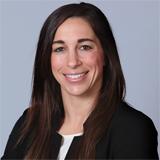 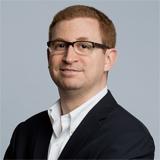 36
Questions
Please use the question box on your 
GoToWebinar panel to submit questions